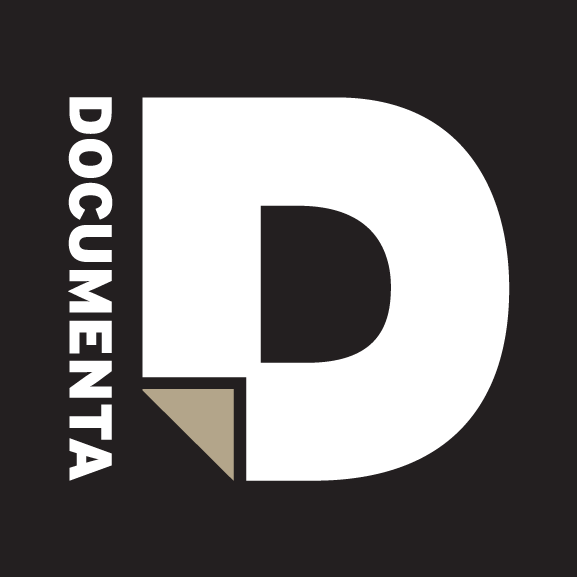 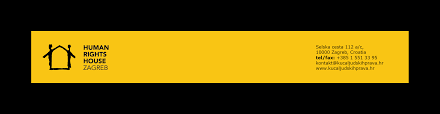 Skendžić and Krznarić group of casesApplication no.: 16212/08
Human Rights House Zagreb
Documenta
European Court's case-law oneffective investigation of war crimes
CASE OF JULARIĆ v. CROATIA (Application no. 20106/06)
CASE OF B. AND OTHERS v. CROATIA (Application no. 71593/11)
CASE OF JELIĆ v. CROATIA  (Application no. 57856/11)
CASE OF BLJAKAJ AND OTHERS v. CROATIA  (Application no. 74448/12)
CASE OF M. AND OTHERS v. CROATIA (Application no. 50175/12)
No violation – 12 cases (violation of art. 1. Protocol - CASE OF BURSAĆ AND OTHERS v. CROATIA, Application no. 78836/16)
Friendly Agreements
Inadmissibility decisions Decisions (19 cases, most of them conexted wwith VRA Oluja (Storm Millitary Operation) 
Total number of applications claiming violations of Art. 2. during war period
Skendžić and Krznarić group of casesApplication no.: 16212/08
Lack of effective investigations into war crimes committed during the Croatian Homeland War (1991-1995) against the applicants’ next-of-kin who disappeared or were killed (violations of Article 2 in its procedural limb)
Skendžić and Krznarić group of casesApplication no.: 16212/08
Shortcomings identified by ECtHR: 
 lack of promptness due to inexplicable delays and absence of serious efforts to establish the identity of the perpetrators
 lack of adequate investigations on account of: 
(i) the authorities’ failure to identify and bring the direct perpetrators to justice (only members of the superior chain of command were brought to justice, while the authorities were also under the obligation to identify and bring to justice those who were directly responsible for the killing of the applicants’ next-of-kin) 
(ii) the authorities’ failure to follow all available leads capable of identifying and bringing perpetrators to justice 
(iii) the examination of the circumstances surrounding the killing of the applicants’ next-of-kin remained at the level of a police inquiry, excluding involvement of an investigating judge, despite the existence of a large number of direct witnesses 
 lack of independence in investigations which were entrusted to police stations employing officers suspected of being involved in the disappearance/killings
Skendžić and Krznarić group of casesApplication no.: 16212/08
ECHR: the procedural obligation to conduct an efficient and prompt investigations in cases of persons killed by force cannot be replaced by compensation
The UN Special Rapporteur on Truth, Justice, Compensation and Guarantee of Non-Repetition (December 2021) stagnation in war crimes prosecution is noticeable: However, progress appears to have stalled in the last 7 years and concerns have risen regarding the prospects of effective social reconciliation, particularly as a result of growing instances of hate speech, the glorification of war crimes, and the relativization of the decisions of the ICTY and national tribunals.
New legislation
The Law on Missing Persons during the Homeland War, NN 70/19 in force as of 01.08.2019.
The Law on Civilian victims of the Homeland War, NN 84/21 in force as of 31.07.2021.
The Law on ratification of the International Convention for the Protection of All Persons from Enforced Disappearance (ICPPED), adopted by the Croatian Parliament at its session on 03.12.2021.
Indictments (2021 - 2022)
Goal: impartial investigation of all war crimes irrespective of the ethnicity of those involved
21 Indictments/ 34 accused
1 person indicted as a member of HVO (Croatian Council of Defence – BiH), transferred case
33 members of Serb para-military forces/JNA
Missing persons
According to the records of the Ministry of Croatian Veterans Affairs, on December 31, 2020, the remains of 5,199 persons were exhumed from the mass, individual and assanating graves, out of which the remains of 4,022 persons were exhumed from mass and individual graves who disappeared for the most part during 1991/92, while the remains of 1,177 persons who disappeared during 1995 were exhumed from assanating graves
Missing persons
According to available information on the web site of the Ministry of Croatian Veterans Affairs, in 2022, 23 missing persons were identified: 3 veterans and 20 civilians
Book of Missing persons (2015) – 1838 missing persons
1832 missing persons (30.08.2022)
CROATIA - missing persons from the 1991-1995 armed conflict: a stocktaking, Chis Bennett, Matthew Holliday, Samira Krehić, Thomas Parsons, International Commission on Missing Persons (ICMP), Sarajevo, 2021. – “Improved investigative and forensic techniques mean it is still possible to find and identify the remaining 12,000 people who disappeared during the Balkan wars - but cooperation between governments is essential so families can finally know the fate of their missing loved ones.”
War Crime Trials
Fair Trial standards: 
Command Responsibility CASE OF MILANKOVIĆ v. CROATIA (Application no. 33351/20)
In absentia trials case of POZDER v. CROATIA (Application No. 56510/15) [Group  Sanader]
War Crime Trials
Of the total number of monitored criminal proceedings, during 2020, 40 (91%) were against members of Serbian paramilitary units/Yugoslav People's Army, while during 2021 there were 38 (90%) of such proceedings.
The trend of trials in absentia in war crimes cases is still dominant. In the reporting period, in four competent courts, 41 out of 59 (70%) criminal proceedings were conducted against unavailable defendants.
As an illustrative example, during 2020 and 2021, 86% of former members of Serbian paramilitary formations/Yugoslav People's Army were tried in absentia.
Regional cooperation
Nježić and Štimac v. Croatia (application no. 29823/13) - Owing to the war activities in the area in question (Lički Osik) it had not been possible to carry out an on-site inspection when the killings had occurred. The persons identified as potential suspects resided in Serbia and the Croatian authorities were cooperating with their counterparts in Serbia in that respect.
Moreover, it is open to the applicants to lodge an application against Serbia if they consider that they are the victim of a breach by Serbia of their Convention rights
Regional Cooperation
Serbia plans to prosecute four Croatian officers in their absence for air attacks on a convoy of fleeing refugees in 1995 – Petrovačka cesta, June 2022.
Croatia – 70% criminal proceedings were conducted against unavailable defendants
Prosecutors in Bosnia, Croatia and Serbia signed protocols to cooperate on war crimes cases five years ago, but few cases have been exchanged due to a lack of political will, leaving dozens of suspects at liberty. - https://balkaninsight.com/2018/10/01/poor-cooperation-leaves-balkan-war-crime-suspects-at-large-09-26-2018/
Constitutional Court – legal remedy for lack of effective investigations – Art. 2
22 decisions
Registration no: U-III-2470/2018, Zagreb, 26.10.2021  - Military action Storm (VRA Oluja)
U-IIIBi-4222/2018, Mudrinić, Ljubica and others, 05.11.2019
U-III-2166/2016, Božić, Marjana and others, Decision, 02.11.2016 - B. and others vs. Croatia (18.06.2015., application no 71593/11)
U-IIIBi-4222/2018, Mudrinić, Ljubica and others, 05.11.2019
The Constitutional Court noted that the competent authorities had not made sufficient efforts to establish who had been the commander of the military prison in question. It further held that inexplicable delays after 2009, together with the overall length of the investigation, had compromised its effectiveness and could only have had a negative impact on the prospect of establishing the truth.
In addition to finding a violation of the procedural aspect of Article 2 of the Convention, the Constitutional Court awarded damages to the complainants 9,300 euros (EUR) requested by the complainants in their constitutional complaint.
Constitutional Court – legal remedy for lack of effective investigations – Art. 2
Registration no: U-IIIBi-1066/2015,  Zagreb, 3.04.2019. Marta Jularić – non violation
During 2021, the courts in Serbia passed four final verdicts by which the family members of the victims from Ovcara were awarded damages. Serbia thus acknowledged the responsibility of the JNA for the crime committed at Ovcara. Humanitarian Law Centre Belgrade
Unlocated site – Ovčara 2
Skendžić and Krznarić group of casesApplication no.: 16212/08
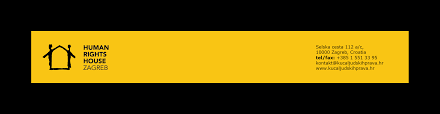 Thank you for your attention!

Milena Čalić-Jelić, Legal Advisor at HRHZ
Vesna Teršelič, Director at Documenta
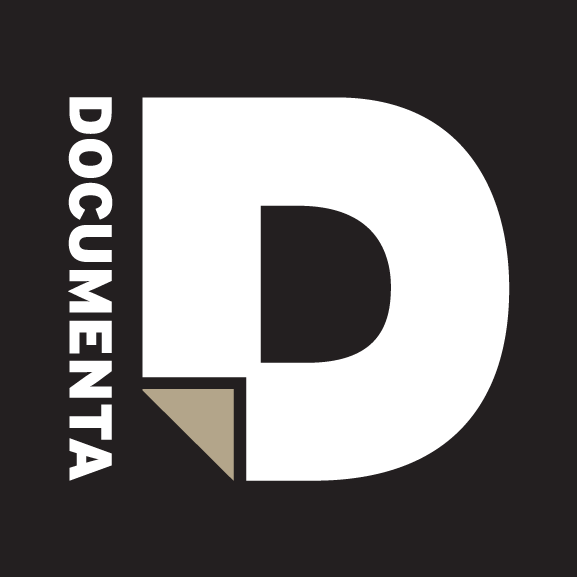